КУКЛЫ-ОБЕРЕГИ История и традиции
Подготовила
 воспитатель: Демчишина Ю.К
На протяжении тысячелетий ни один дом на Руси не обходился без оберегов. Люди верили, что обереги охраняют их от болезни, “дурного глаза”, хищных зверей, стихийных бедствий и разных напастей.
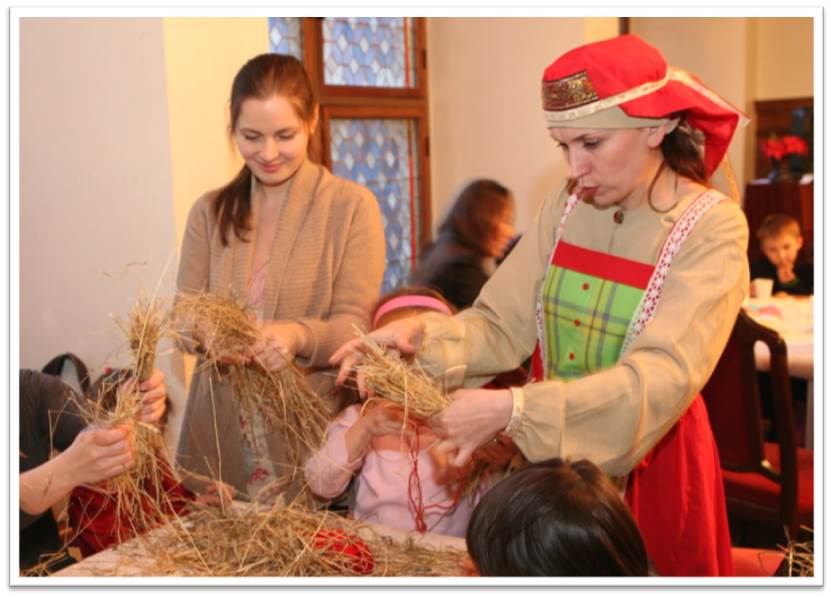 Куклы набивались соломой, тканью и иными материалами, в волосы вплетались нитки и веревки. А до появления тряпичной поделки использовалась зольная, которая считалась первой из всех кукол, которые использовались как обереги.
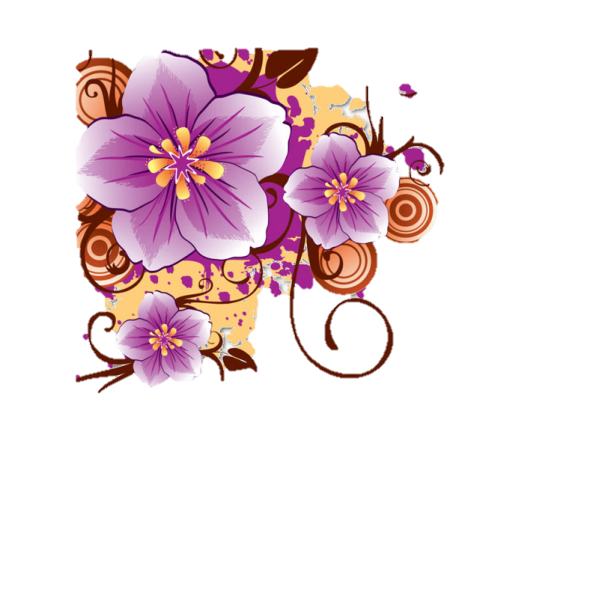 Изготовление куклы считалось сугубо женским занятием. Как правило, мужчины не могли даже смотреть на сам процесс. От качества работы женщины могла зависеть ее судьба и жизнь семьи и всего рода. Поэтому перед таким ответственным делом представительницы подготавливались и делали кукол только в хорошем настроении. Самую первую куклу девушка делала в возрасте 12-13 лет, а по качеству поделки можно было судить, готова ли она к замужеству. Самые лучшие из сделанных поделок хранились и составляли часть приданого.
Если в семье случалось доброе событие – свадьба или роды, то наши предки обязательно делали куколок – чтобы отвадить сглаз, порчу, злых духов и другие беды от новорождённого ребёночка или чтобы специальная куколка для молодожёнов «неразлучники» помогала сохранять цельность единства новой семьи
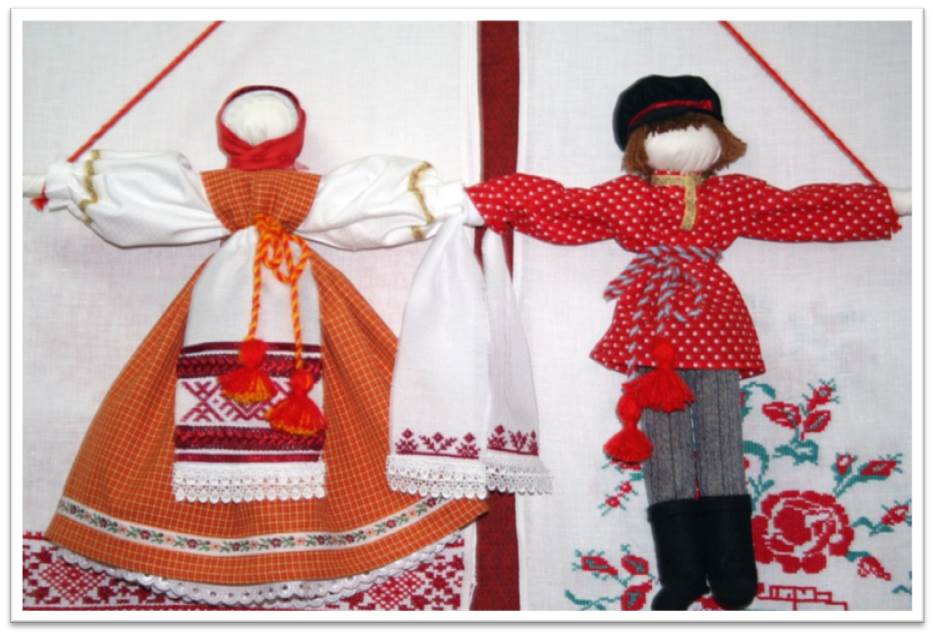 Колокольчик – это куколка добрых вестей и ее родина Валдай, откуда и пошли валдайские колокольчики.
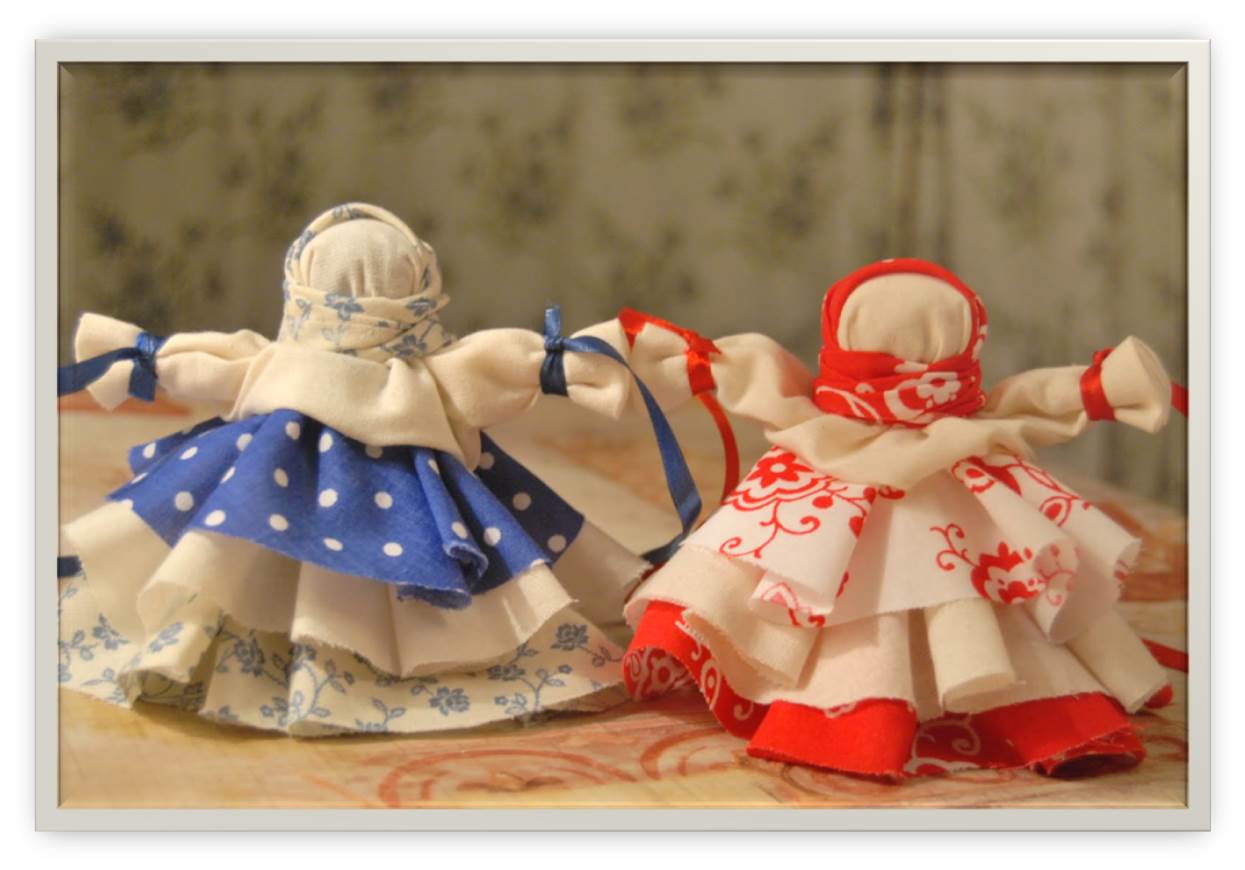 На свадьбе повивальная бабка или взрослая родственница сажала на колени невесте куклу "пеленашку", чтобы обезопасить будущего ребёночка даже ещё до зачатия, чтобы злые духи, караулящие семейную пару, увидели "спелёнутого ребёнка" и вселились в него вместо настоящего дитятки.
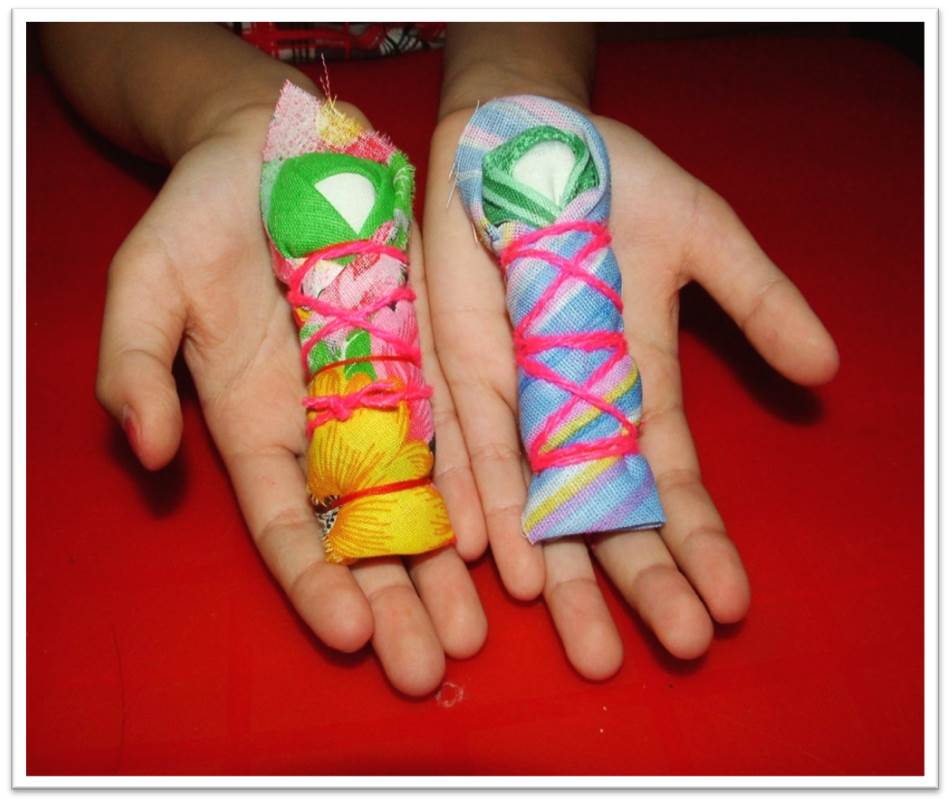 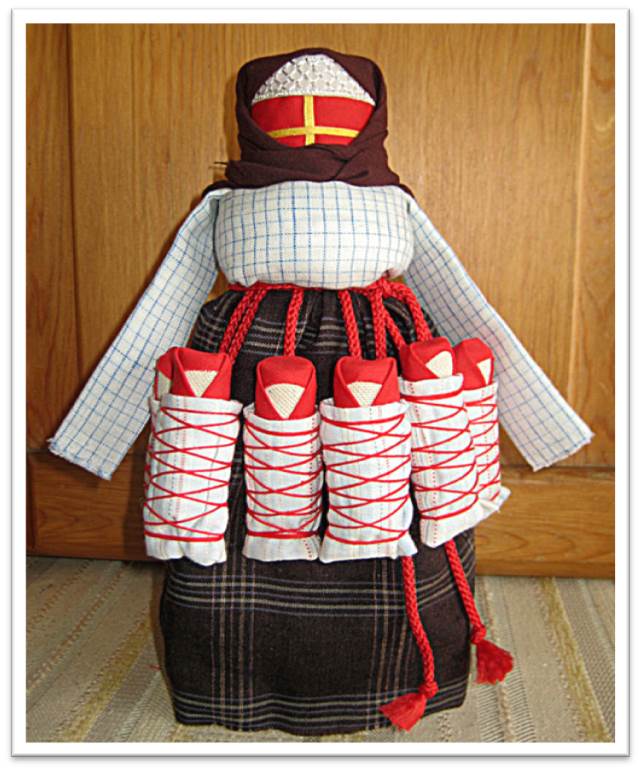 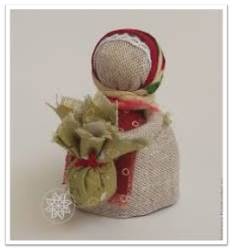 Делались куколки и по разным другим поводам – например, если муж надолго уезжал, то вместо него делалась обережная кукла хозяина и сажалась на почётное место в доме. А если в семье женщина никак не могла родить, то изготавливалась другая куколка – Московка.
Чтобы в доме царило здоровье, чтобы ничто не могло ему повредить, делалась "кубышка" - красивая куколка, сидящая на мешке с целебными ароматными травами.
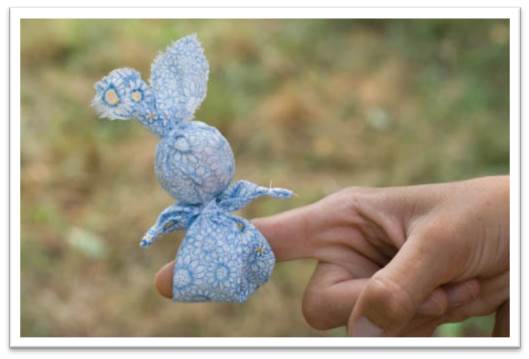 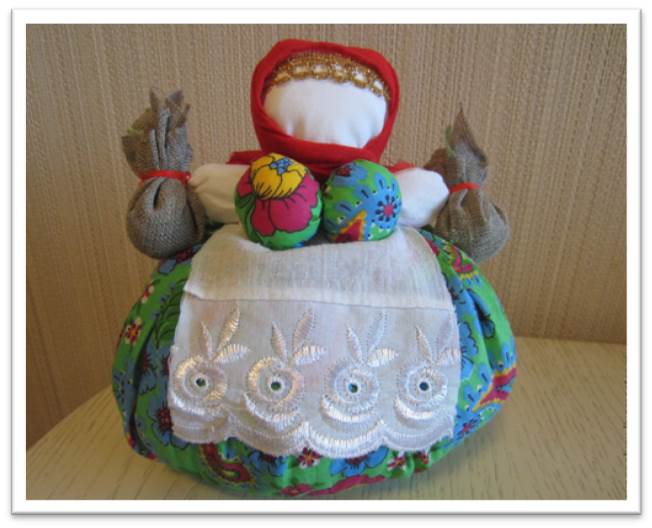 Если нужно было оставить ребёнка одного, то, чтобы ему не было грустно или страшно, на пальчик ему надевали зайку, и ребёнок уже не оставался один - он был с оберегом, другом и игрушкой в одном лице.
«Кукла-берегиня»
Кукла Берегиня (от слов – «бережёт», «оберегает») – защитный амулет для оберегания домашнего очага и членов семьи от неприятностей, недобрых напастей и чего-либо злого. Кукла имела двойную смысловую нагрузку. Столб, служащий основой, символизировал мужскую силу, а юбка или сарафан – обозначал обволакивающую, оберегающую женскую силу. Так, кукла представляла собой объединение мужского и женского начал.
Обрядовая кукла «Масленица»
К любому празднику на Руси в семье мастерили куклу, в которую вкладывалась частица души. Это была обрядовая кукла, оберег. Самыми охранными были куклы, выполненные без иглы и ножниц. При изготовлении кукол ткань старались не резать, а рвать.
«Кукла Рябинка». Рябинка - одна из самых сильных женских кукол. Символ женской мудрости, материнства и домашнего очага. Сильнейший оберег семейного счастья.
Рябинку делали ростовой и локтевой. Ростовую делали в праздник, надевали на нее женские одежды, водили вокруг нее хороводы, а после праздника разбирали. А локтевую изготавливали как обереговую, хранили год в красном углу, после чего она становилась игровой, ее отдавали девочкам играть.
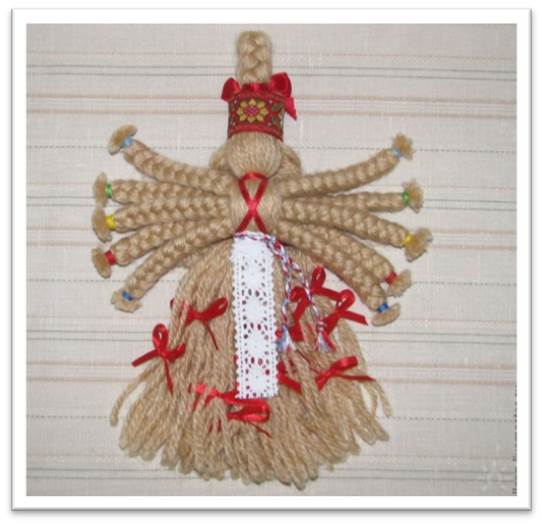 Десятиручка - это куколка-помощница. Свое название она получила от того, что женщине всегда не хватает рук, чтобы справиться со всеми домашними делами.
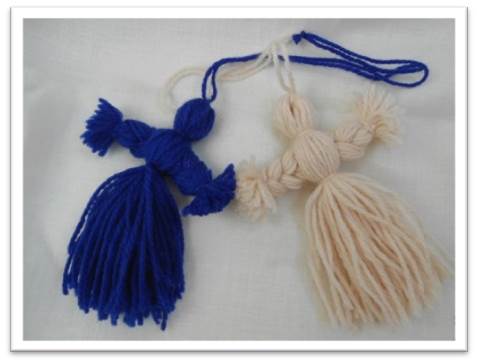 Кукла "день-ночь" берегла  ночной покой сна и дарила дневную радость и энергию.
Крупеничка (Зерновушка) и Богач - это обереги богатства и достатка в семье, и желательно, чтобы они стояли рядом в паре.
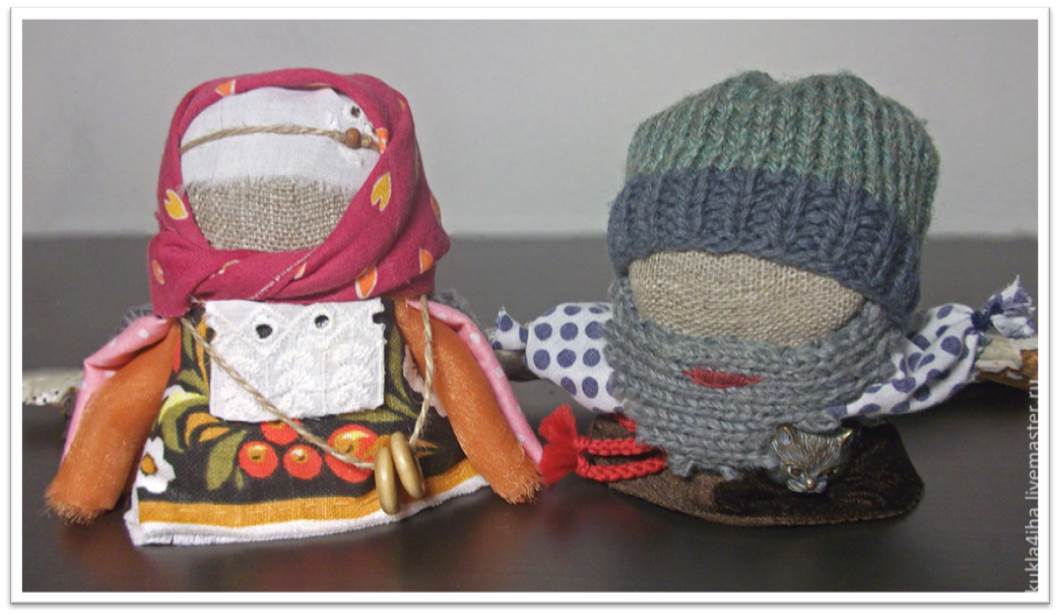 На Руси существовали и мужские куклы, ярким примером которых считается Спиридон-солнцеворот. Обязательный атрибут такой поделки – колесо, потому что суть Спиридона – поворачивать солнце, делать самую важную вещь во всем цикле. Считается, что такой Спиридон может изменить жизнь человека в лучшую сторону.
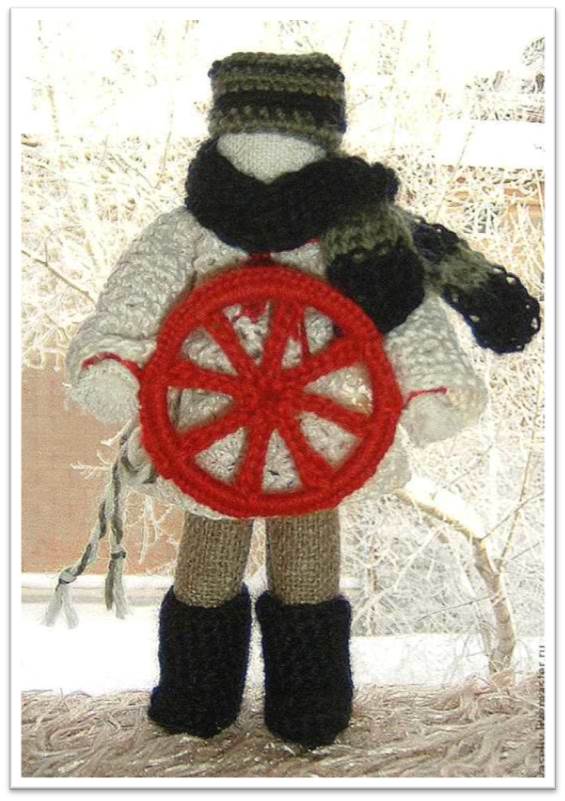 Куклы Кувадки согревали до рождения ребенка колыбель, а далее — вешались над кроваткой после крещения младенца. Обычно таких Кувадок было несколько и разных цветов.
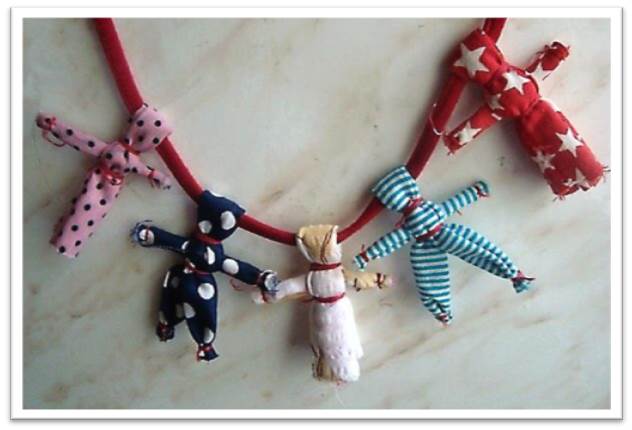 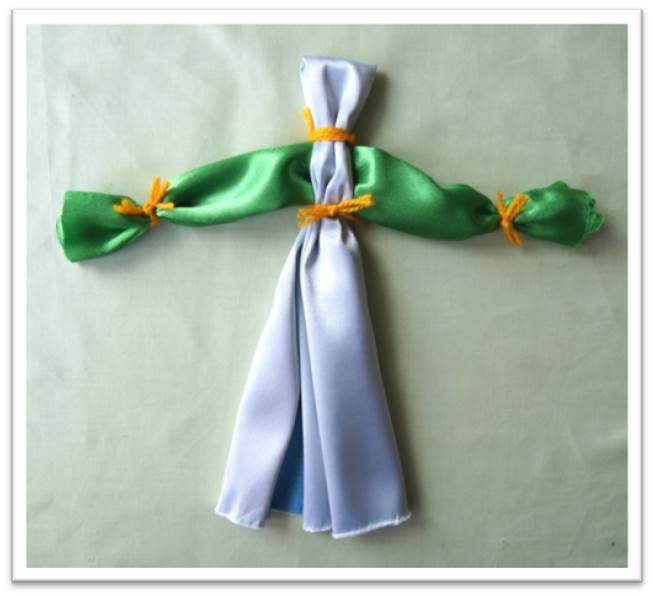 Домовушка  (Домовиха) словно крепкая и устойчивая хозяюшка, знает всему меру и следит за тем, чтобы в доме всегда был «остаток» и хозяева последнее не отдавали.
Птица счастья считается хранительницей семейного счастья и благополучия.
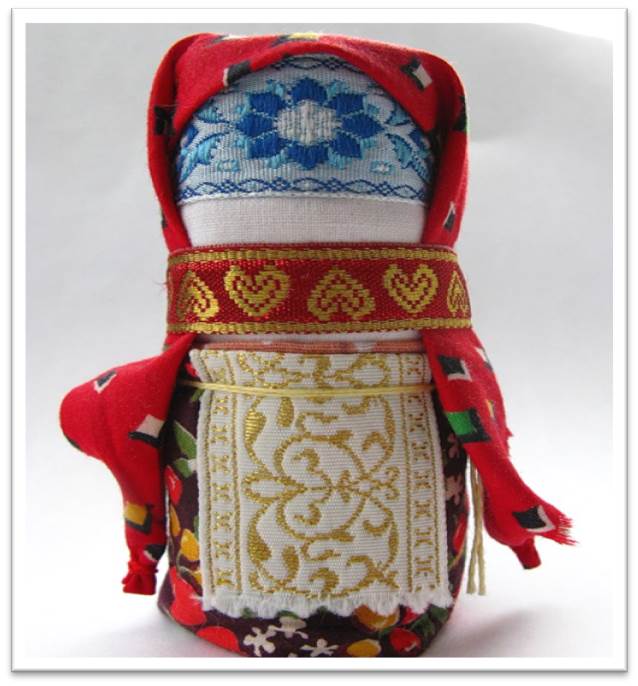 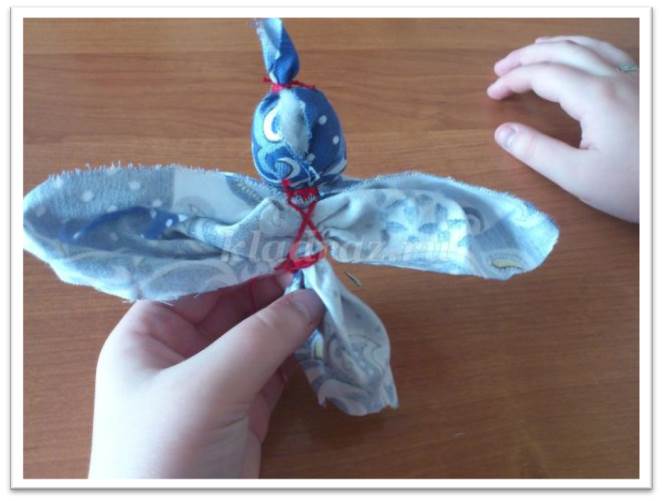 Поднятые вверх руки - знак радостного приветствия. Оберег оптимизма, радости и хорошего настроения. Дарится со словами: Не грусти, не унывай, рук своих не опускай!
Кукла оберег «Доля» - олицетворение судьбы. Главная её особенность – коса. За нее кукла и подвешивается, и означает это « поймать судьбу за хвост»
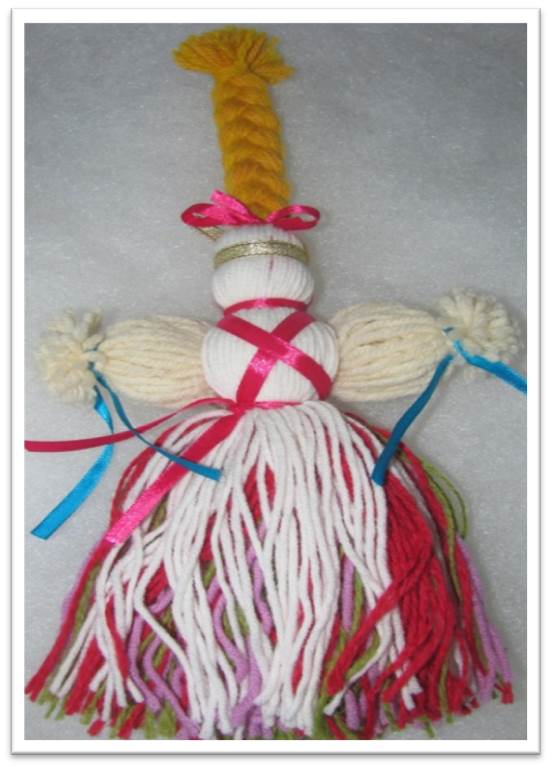 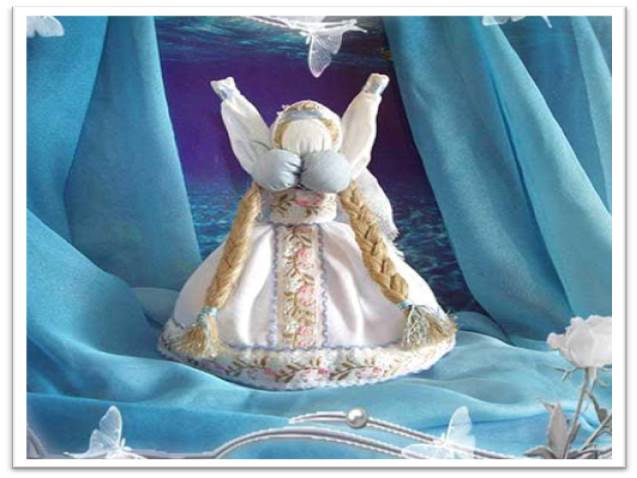 Кукла Коза
Кукла Коза — это и символ плодородия, также хорошего настроения. Коза несет образ новогоднего праздника и веселья и как бы желает всем бодрости духа, неиссякаемой энергии жизни, хороших урожаев на всех благодатных нивах. А также житья в достатке, мире и радости!
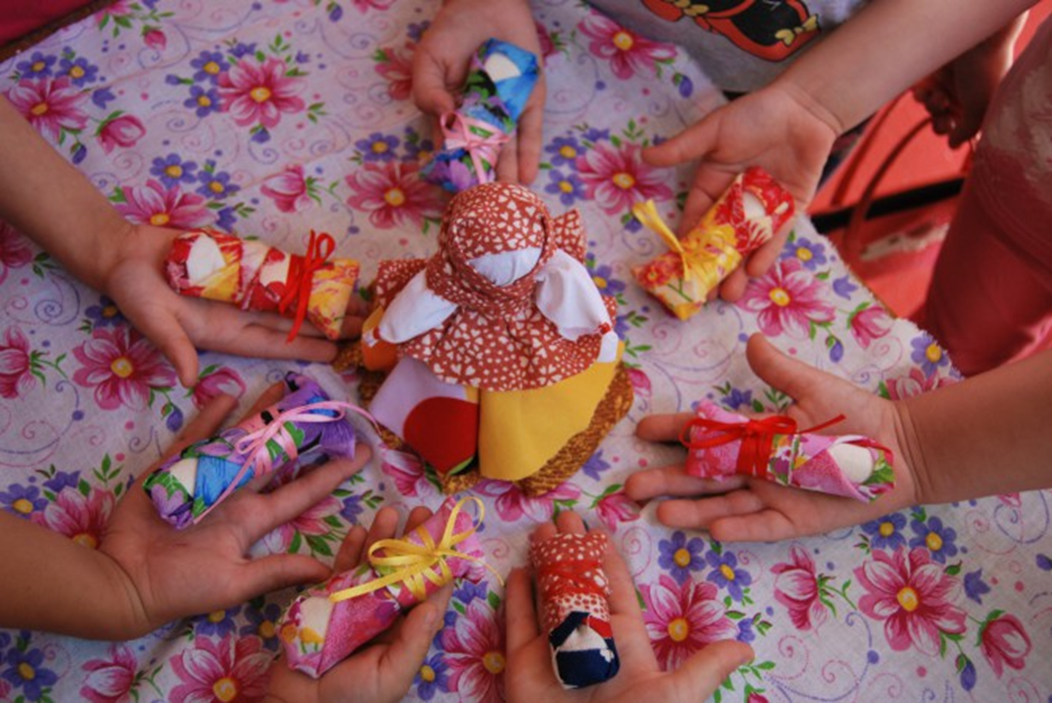 Спасибо           за     внимание!
Подготовила  воспитатель : Демчишина Ю.К.